Služby Božie
Cirkev
Otázka
Ako my slúžime Bohu?
Ako Pán Boh slúži nám?
Otázka
Potrebuje Pán Boh našu službu?
Potrebujeme my ľudia službu Pána Boha?
NIE
ÁNO
Slúži Pán Boh ľuďom?
Áno. Slúži. 
Od počiatku sveta. Svet a veci v ňom  majú  slúžiť človeku.  Aby sme  mohli  spokojne a pokojne žiť a mať s Ním radostné spoločenstvo. 
Túto  harmóniu narušil až hriech.
Slúži Pán Boh ľuďom?
Napriek tomu, že sme  porušili Božie  prikázania a sklamali dôveru Pána  Boha, On na nás  nezanevrel. 
Stále  nás  miloval a miluje  a slúži  nám  mnohými vecami.  
Pán  Boh nám  slúži od počiatku.
Slúži Pán Boh ľuďom?
Najväčším prejavom Božej lásky k nám je  obeť Ježiša Krista. 
Za náš hriech a pre naše spasenie obetoval na Golgote svojho  milovaného Syna.
Je to obeť zmierenia. Podľa starozmluvných – Mojžišových zákonov musela byť za hriech preliata krv nevinného zvieraťa. Najčastejšie to bol baránok, kozľa či holubica.
Pán Boh obetoval za hriech celého ľudstva svojho jednorodeného Syna Ježiša Krista. Tým sa naplnil zákon. Preto je Pán Ježiš Kristus Mesiášom – Spasiteľom sveta.
Táto obeť bola konečná a nie je možné  urobiť nič viac, ako bolo vykonané z lásky nášho Pána. Jeho smrť a Jeho vzkriesenie je nádejou nášho  života. Krv nášho Pána obmýva naše hriechy a otvára cestu do neba.
Obeť Ježiša Krista
Golgota
Lebečné miesto. 
Na tomto mieste bolo popravisko Rimanov. 
Tu pribili Ježiša Krista na kríž a tu i umrel.
Služby Božie
Kto slúži komu?
Služby Božie
Na službách Božích slúži Pán Boh nám kresťanom
Ako nám slúži Pán Boh na Službách Božích?
Slovom
ktorým nás povzbudzuje, posilňuje, ale i napomína a vyučuje
Sviatosťami 
Krst svätý
Večera Pánova
Kázeň
Najdôležitejšia časť služieb Božích. Zvestuje sa v nej Božie slovo. Kázeň je inšpirovaná Duchom Svätým.
Krst svätý
Sviatosť
Krst nie je len obyčajná voda; ale je to voda v Božom prikázaní obsiahnutá a so slovom Božím spojená (a spečatená).
Večera Pánova
Sviatosť 
Je pravé telo a pravá krv nášho Pána Ježiša Krista, nám kresťanom pod spôsobom chleba a vína k jedeniu a pitiu samým Kristom Pánom ustanovená.
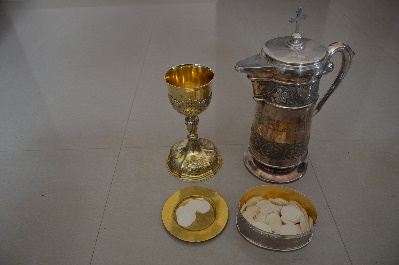 Služby Božie
Počas služieb Božích nám znie hudba prevažne z organu, ktorý je typickým hudobným nástrojom používaným počas stretnutí v kostole.
V evanjelickej cirkvi  máme aj detské služby Božie – detskú besiedku, kde sa stretávajú deti, aby primeraným spôsobom mohli počúvať Božie slovo.
Detské Služby Božie
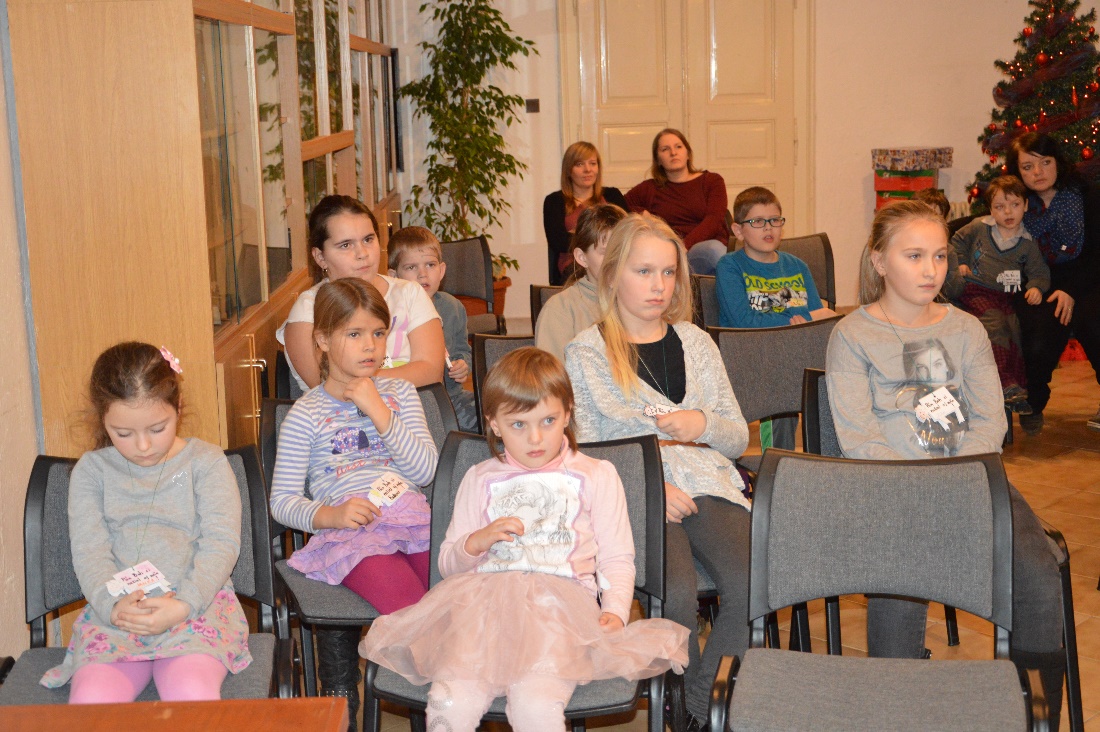 Stretnutia dorastu
Stretnutia mládeže
Služby Božie
Cirkev